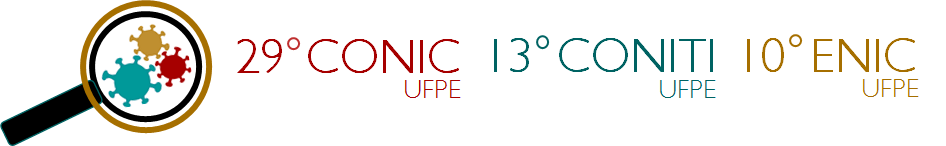 08-11 de MARÇO de 2022
TÍTULO... TÍTULO... TÍTULO... TÍTULO... TÍTULO... TÍTULO... TÍTULO... TÍTULO... TÍTULO... TÍTULO... TÍTULO... TÍTULO... TÍTULO... TÍTULO... . (calibri 28 TÍTULO EM MAIÚSCULO)
Nome do Estudante (calibri 20)
Curso do estudante (calibri 18)
Nome do(a) Orientador(a) (calibri 18)
Nome do grupo de pesquisas ou laboratório (calibri 16)
Departamento (calibri 16)
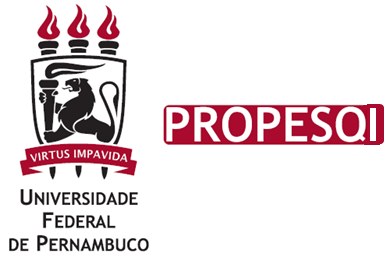 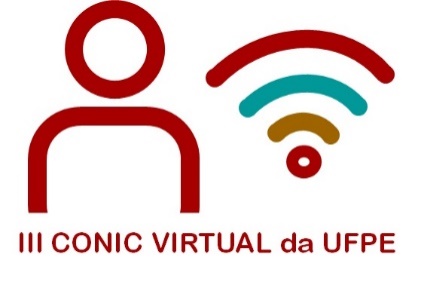 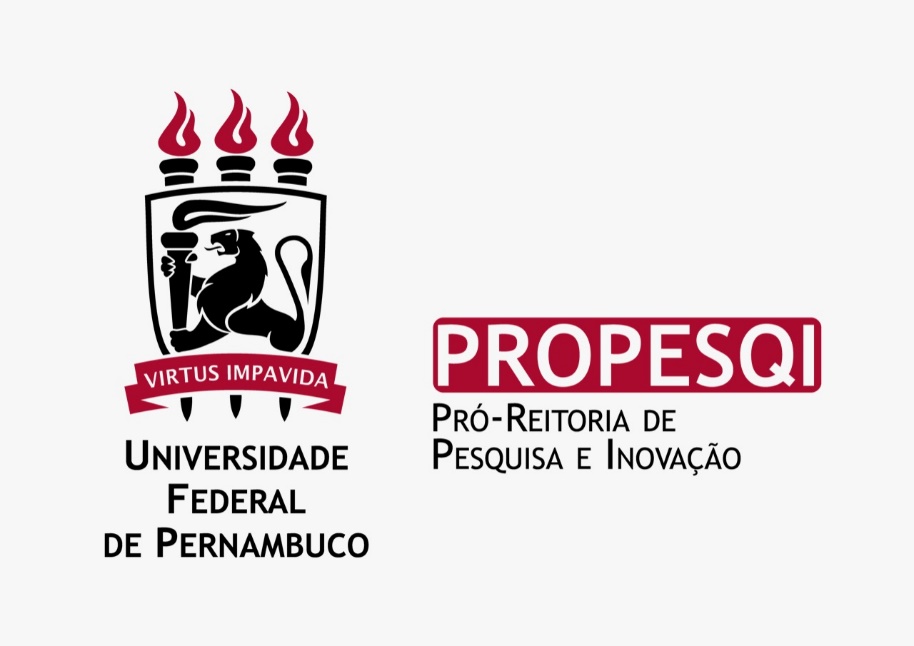 OBJETIVOS
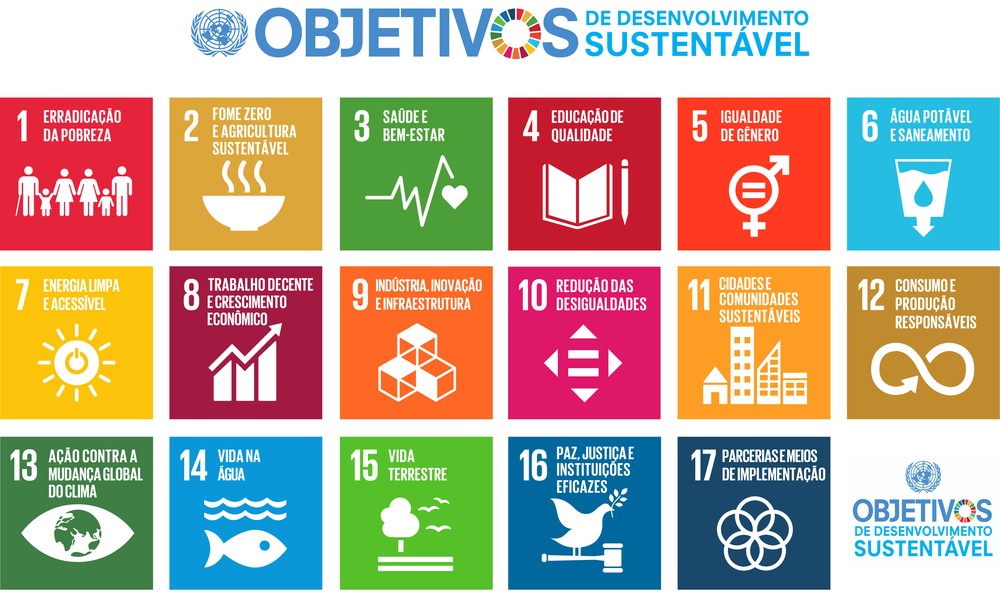 INTRODUÇÃO
METODOLOGIA
RESULTADOS & DISCUSSÃO
CONCLUSÕES
AGRADECIMENTOS
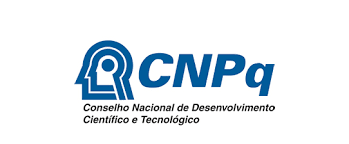 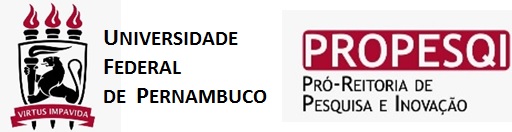